Bonjour!

jeudi, le douze décembre
Travail de cloche


Translate into French: If I was a student at Hogwarts, I would change Draco Malfoy into a frog.
Bonjour!

jeudi, le douze décembre
The end is near!
Unit 3 Exam: TOMORROW: Friday, December 13
Final Exam (cumulative): Thursday, December 19 (12:10 – 1:50 PM)
C’est le drapeau du pays francophone Le Bénin. Autrefois, le Bénin s’appelait le Dahomey.
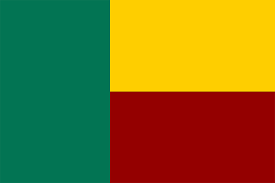 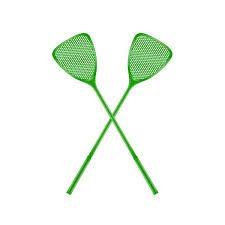 un écran	effacer	se connaitre		le capot	couvrir

une souris	    allumer	   souffrir	   une voiture          s’aider

imprimer	découvrir	brancher	    policier      se regarder 

un logicel	   éteindre         se parler          le pare-brise     offrir

démarrer	  un portable         s’embrasser       l’essence      ouvrir

télécharger	     un voyant       s’écrire      un mécanicien     un phare
Pictionary
p. 202
There will be no written homework due for this class until                                                 January 7, 2025.
éTUDIEZ!
Billet de sortie
Translate into French: If I studied the conditional, I would pass my exam.